PIAGET and the SYMBOLIZATION CONTINUUM
Susan M. Bashinski
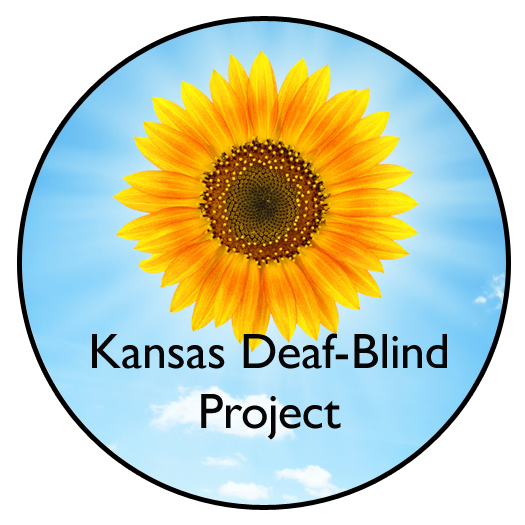 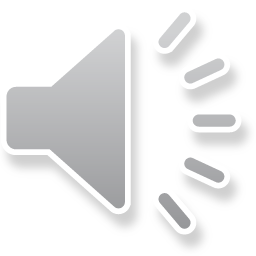 BACKGROUND
A learner’s communicative competence is anchored in the motor, social, and cognitive achievements of the first months of life.

	The theory of Jean Piaget is very frequently referenced as a “solid” description of these sensori-motor achievements during the first 2 years.
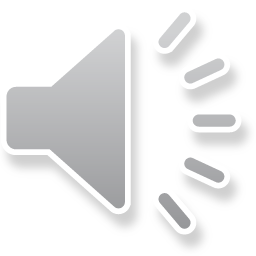 PIAGETIAN PERSPECTIVE (1 OF 6)
KEY:  Representational Thinking 	     Skills

  “The ability to represent something in mind when it is not present in the here (SPACE) and now (TIME).”

Concept of “distancing”
Construction of object-based knowledge
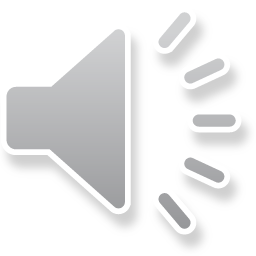 [Speaker Notes: ALREADY HAVE ANOTHER MODULE – “Interactions with Objects”]
PIAGETIAN PERSPECTIVE (2 OF 6)
Sensori-Motor Precursors
         (to Communication Development)

1. Object permanence

2. Means – ends understanding
    (“purposeful problem solving”)

3. Cause – effect (i.e., “causality”)

4. Imitation-vocal / gestural
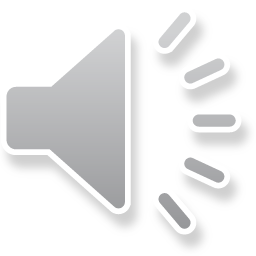 PIAGETIAN PERSPECTIVE (3 OF 6)
Sensori-Motor Precursors
(to Language Development)

1.   Object permanence
      “holding the image in one’s mind”
	
“Search” behavior – visual or tactile
Cognizance that object continues to exist, even when it is not directly within sensory field
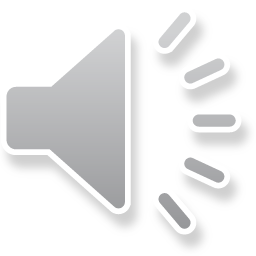 PIAGETIAN PERSPECTIVE (4 OF 6)
Sensori-Motor Precursors
(to Language Development)
. 
2.  Means – ends understanding
    “purposeful problem solving”

“Tool” use
Using one thing to gain access to another
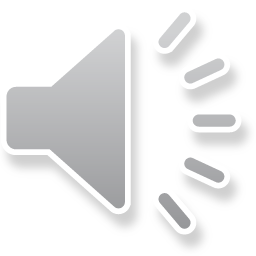 PIAGETIAN PERSPECTIVE (5 OF 6)
Sensori-Motor Precursors
(to Language Development)

3. Cause – effect 
    “understanding of causality”

Purposeful action 
Cognizance that one’s own actions can impact other persons / objects
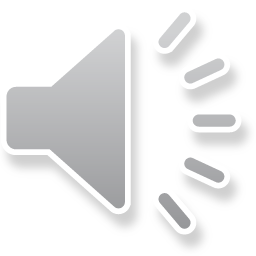 PIAGETIAN PERSPECTIVE (6 OF 6)
Sensori-Motor Precursors
(to Language Development)

4. Imitation
   “copying vocalization / gesture of another”

Turn-taking / reciprocal interaction
Awareness of, and attempting to reproduce, another person’s vocalization or gesture
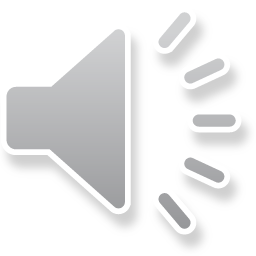 SEQUENCE – OVERALL COMMUNICATION DEVELOPMENT
Different authors / researchers identify varying numbers of “stages” of the development of symbolization ability.  
   We shall discuss these primary stages:

Nonsymbolic
Concrete symbolic / Transitional
Abstract symbolic
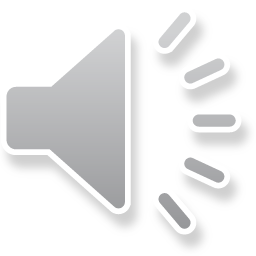 TYPES OF SYMBOLIZATION
Prelinguistic 

  Nonlinguistic

  Presymbolic

  Nonsymbolic
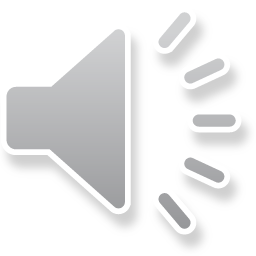 [Speaker Notes: 20 minutes TOTAL

MC   #3]
SYMBOLIZATION DEFINITION
Definition of “SYMBOL”:
“one thing that stands for 
(i.e., ‘represents’) another”
Referent (object / action to be represented)

Representation 
Symbolic communication - using ABSTRACT representations with DISTANCING
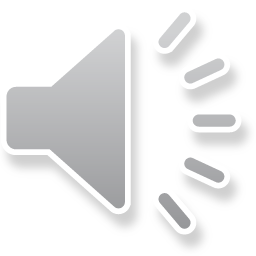 “STAGES” of SYMBOLIZATION NONSYMBOLIC
Primitive
Idiosyncratic
Preintentional
Perlocutionary
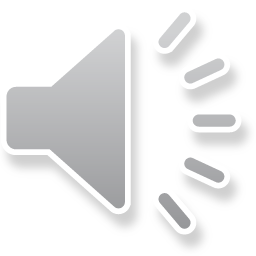 [Speaker Notes: 20 minutes TOTAL

MC   #3]
“STAGES” of SYMBOLIZATION TRANSITIONAL
Concrete symbolic
“Common sense”
Conventional
Intentional
Illocutionary
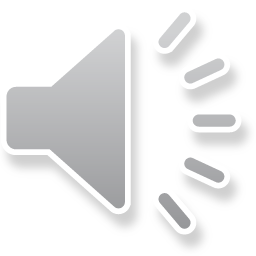 [Speaker Notes: 20 minutes TOTAL

MC   #3]
“STAGES” of SYMBOLIZATIONSYMBOLIC
Abstract symbolic
“Accepted practice” for a native speaker (of a language)
Referential
Intentionally communicative
Locutionary
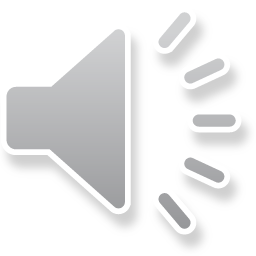 [Speaker Notes: 20 minutes TOTAL

MC   #3]
SYMBOLIZATION (TABLE 1)
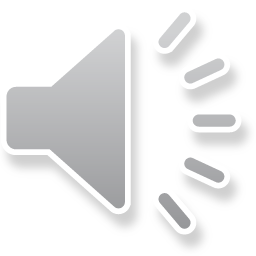 SEQUENCE – SYMBOLIZATION DEVELOPMENT
Development of symbolization skills does not proceed in a single, unidirectional fashion

Learners demonstrate skills at multiple points along the continuum used to describe the development of symbolization ability
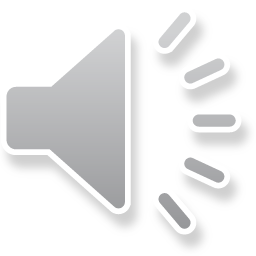 SEQUENCE – SYMBOLIZATION DEVELOPMENT (CONT.)
Levels of symbolization ability are not differentiated by distinct boundaries

A shift from one level (i.e., stage) of development does not occur overnight

A learner’s communication level is generally labeled by the descriptor that corresponds with the majority of her symbolization skills
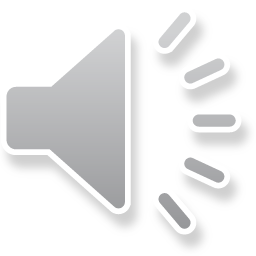 SYMBOLIZATION
Level of understanding that one thing represents / stands for something else

Vocal “things”

Unaided “things”

Aided “things”
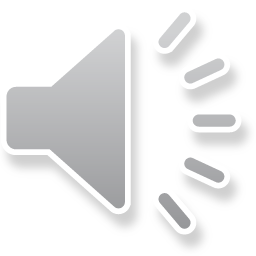 [Speaker Notes: 20 minutes TOTAL

MC   #3]
SYMBOLIZATION (TABLE 2)
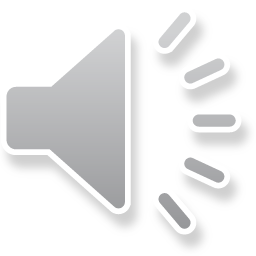 ASSUMPTIONS
Absolutely ALL learners DO communicate

Absolutely ALL learners’ communication skills can be improved (or altered)
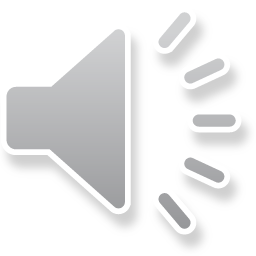 COMMUNICATIVE INTERVENTION: FACILITATION OF SYMBOLIZATION ABILITY
Experiences that involve movement and action

Multi-sensory exploration, including touch

Interaction with objects / activities that are highly preferred by the learner

Interactions that occur during play

Implementation of regular routines

Highly responsive adults!!!            (Bruce, 2008)
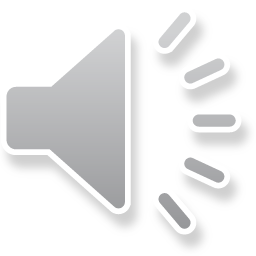 [Speaker Notes: 30 minutes TOTAL

T / F   #3]
PIAGETIAN PERSPECTIVE
KEY:  Representational Thinking 	     Skills

	“The ability to represent something in mind when it is not present in the here (SPACE) and now (TIME).”

Construction of object-based knowledge
Concept of “distancing”
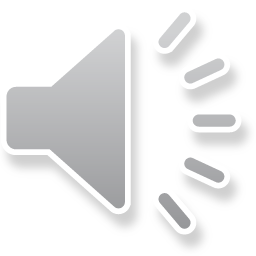 [Speaker Notes: ALREADY HAVE ANOTHER MODULE – “Interactions with Objects”]
COMMUNICATIVE INTERVENTION:  DISTANCING & DAILY ROUTINES
Begin with “now” and “later” boxes, along with a  “finished” box, as a rudimentary daily schedule

Develop “experience books” about the learner’s personal activities / experiences, using salient representations

Create an interactive home – school journal to record a few daily events in which the learner participated (to support “memory thinking”)

Mount the objects used in these supports for the development of symbolization to help the learner distinguish when the object is an object and when it is a representation (of the object)
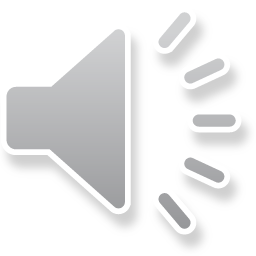 [Speaker Notes: “Experience” books also called “remnant books”]
COMMUNICATIVE INTERVENTION
Listen with your eyes,
 and hands,
and heart….
(to develop learner’s expressive skills)
&
Talk with more than your mouth….
(to develop learner’s receptive skills)
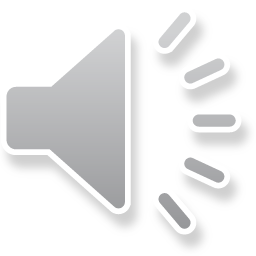 [Speaker Notes: 30 minutes TOTAL

T / F   #3]
RESOURCES
www.nationaldb.org
“Selected topics”
“Communication”
“The Path to Symbolism”
(Practice Perspectives, August 2008)

	www.unr.edu/educ/ndsip
“Tips for Home or School”
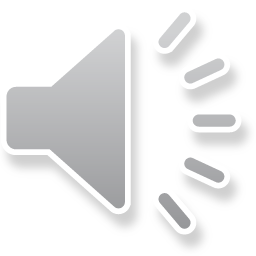 REFERENCES
Bashinski, S. M. (2001). Communication.  In Kansas State Department of Education, Collective wisdom: An anthology of stories and best practices for educating students with severe disabilities and deaf-blindness (pp. 30-37), Topeka, KS:  Author. 

Bruce, S. (2005). The impact of congenital deafblindness on the struggle to symbolism. International Journal of Disability, Development, and Education, 52(3), 233-251. 

Werner, H. & Kaplan, B. (1988). On development changes in the symbolic process. In M. Franklin & S. Barten (Eds.). Child language: A reader (pp. 7-9). New York: Oxford University Press.
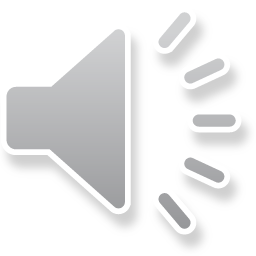 Credits
Developed by the Distance Mentorship Project at the University of Kansas

Content by:
Susan M. Bashinski
Megan Cote
Rebecca Obold-Geary

2011-2013